Государственные услуги
Всего 43 видов услуг
Эффект
39 или 91% в электронном виде
Оптимизация бумажного документооборота

Сокращение временных и финансовых 
    затрат услугополучателей

Снижение коррупционных рисков
26
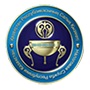 услуг налогового направления
17
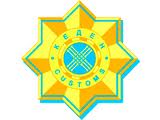 услуг таможенного направления
услуги в сфере внутреннего государственного аудита
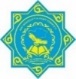 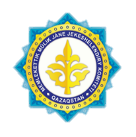 услуги в сфере государственного 
имущества и приватизации
За 12 месяцев 2022 года
услуг в мобильном приложении eGov mobile, eGov Business
15
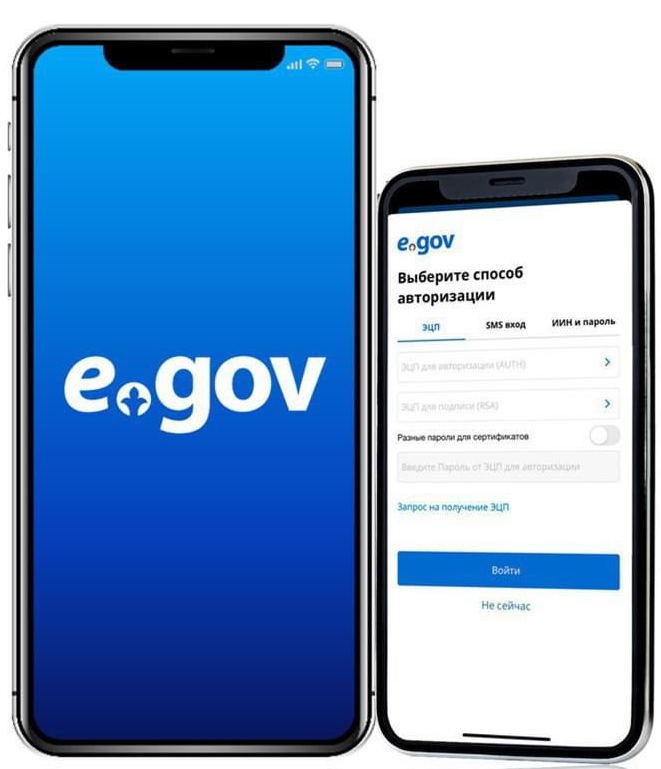 Оказано 19 928 тыс. госуслуг, из них  
19 795 тыс. или 99,3% в электронном виде
сервисов в мобильном приложении eGov mobile, eGov Business
8
14
сервисов в мобильном приложении БВУ
госуслуга (форма 910.00) в мобильном приложении БВУ
1
45